Worldpress
Amber fluiter   4stw1
Al-Qaeda
http://www.indianexaminer.com/al-qaeda-says-bin-ladens-death-will-not-be-wasted.html
Hij was een grote terrorist die het leven van veel mensen koste
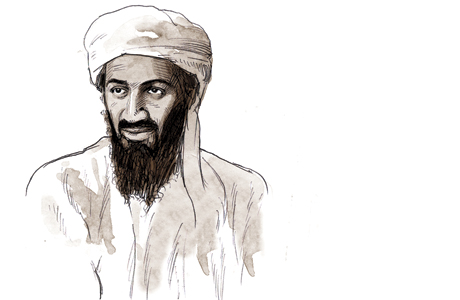 twin towers
http://wildboyzzz.wordpress.com/page/4/
Aan slag op america
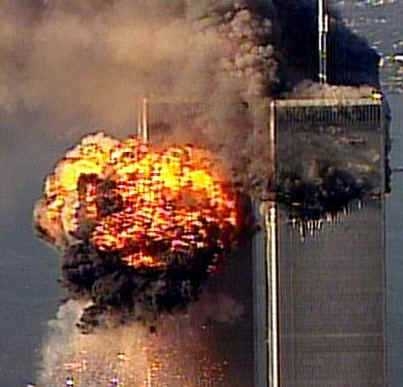 Koninginnedag in Apeldoorn
http://www.deredactie.be/cm/vrtnieuws/archief/2.1222/buitenland/090430_Koninginnedag_Incident
De aanslag in Nederland tijdens Koninginnedag
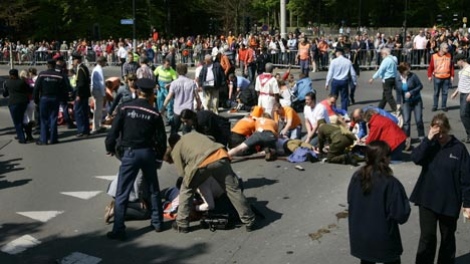 KHADAFFI
http://www.tagstersmagazine.com/article/2725/khadaffi-kapot-jonge-bam-gek
Was een terrorist
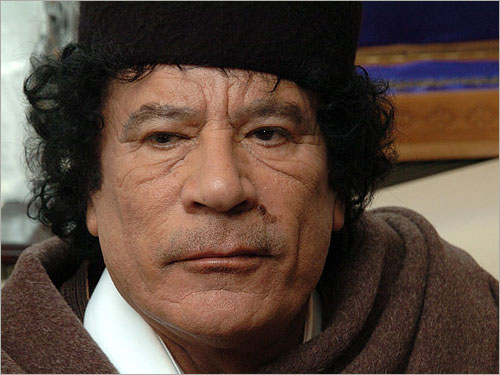 Tsunami
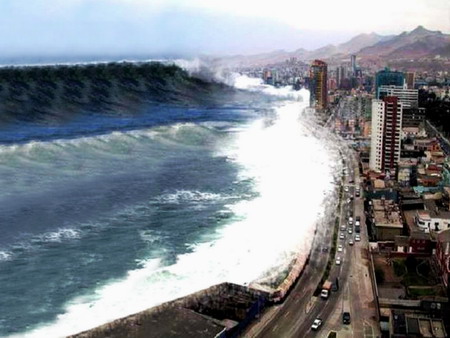